parKING
Elevator Pitch
Proposal
Average driver spends 2,500 hours of life searching for parking
parKing allows users to report open/closed parking spots
Users will be notified of nearby spots
Application will promote local businesses though advertisements
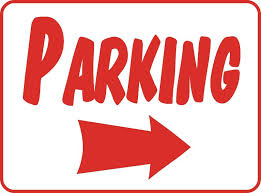 Competitive Advantage
Crowd-sourced instead of paid employees
Free service for drivers
Incentivize business partnerships through promotions
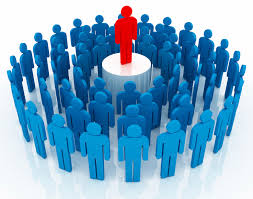 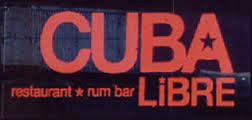 Solution
parKing application will reduce time drivers spend finding parking spots
Promote partnered businesses through advertisements and discounts
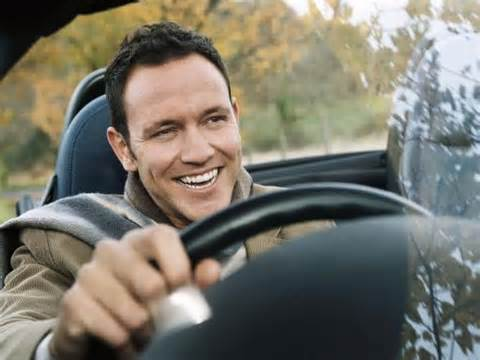